Outdoor Recreation Satellite Account:National and State Statistics 2012-2020 Outdoor Recreation Roundtable Briefing
Dirk van Duym
Main Updates to ORSA Data
New data for 2020

Revised data for 2012-2019

Incorporation of BEA’s annual update

Updated data sources, including:
Government budget data from other federal agencies
National Marine Manufacturers Association, American Horse Council, National Shooting Sports Foundation, other private data sources
2
11/9/2021
Topline U.S. Data, 2020
Value Added: $374 billion
1.8 percent of U.S. GDP

 Gross Output: $689 billion

 Employment: 4.3 million jobs

 Compensation: $203 billion
3
11/9/2021
National Level Results, 2020
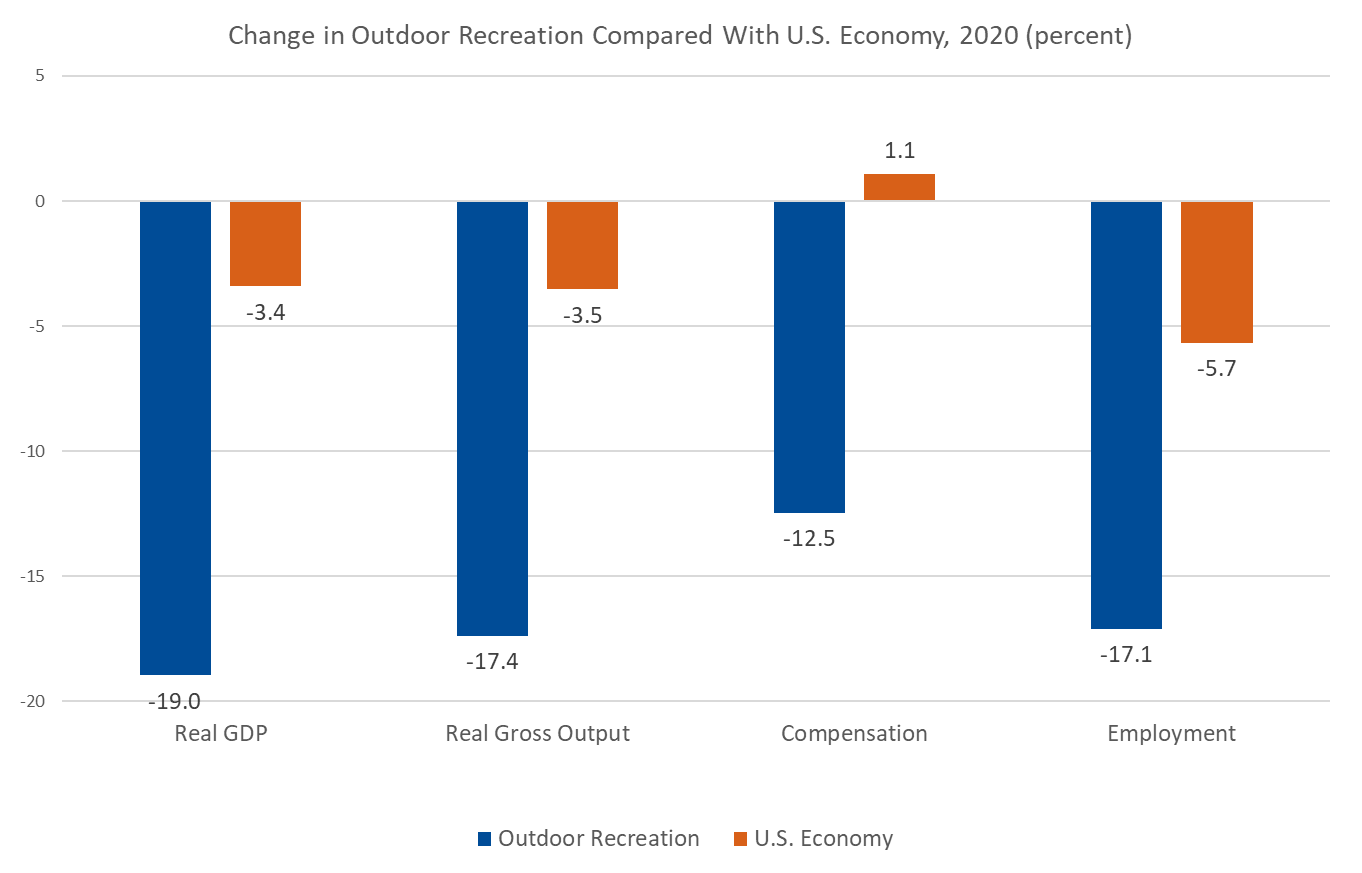 4
11/9/2021
National Level Results, 2020
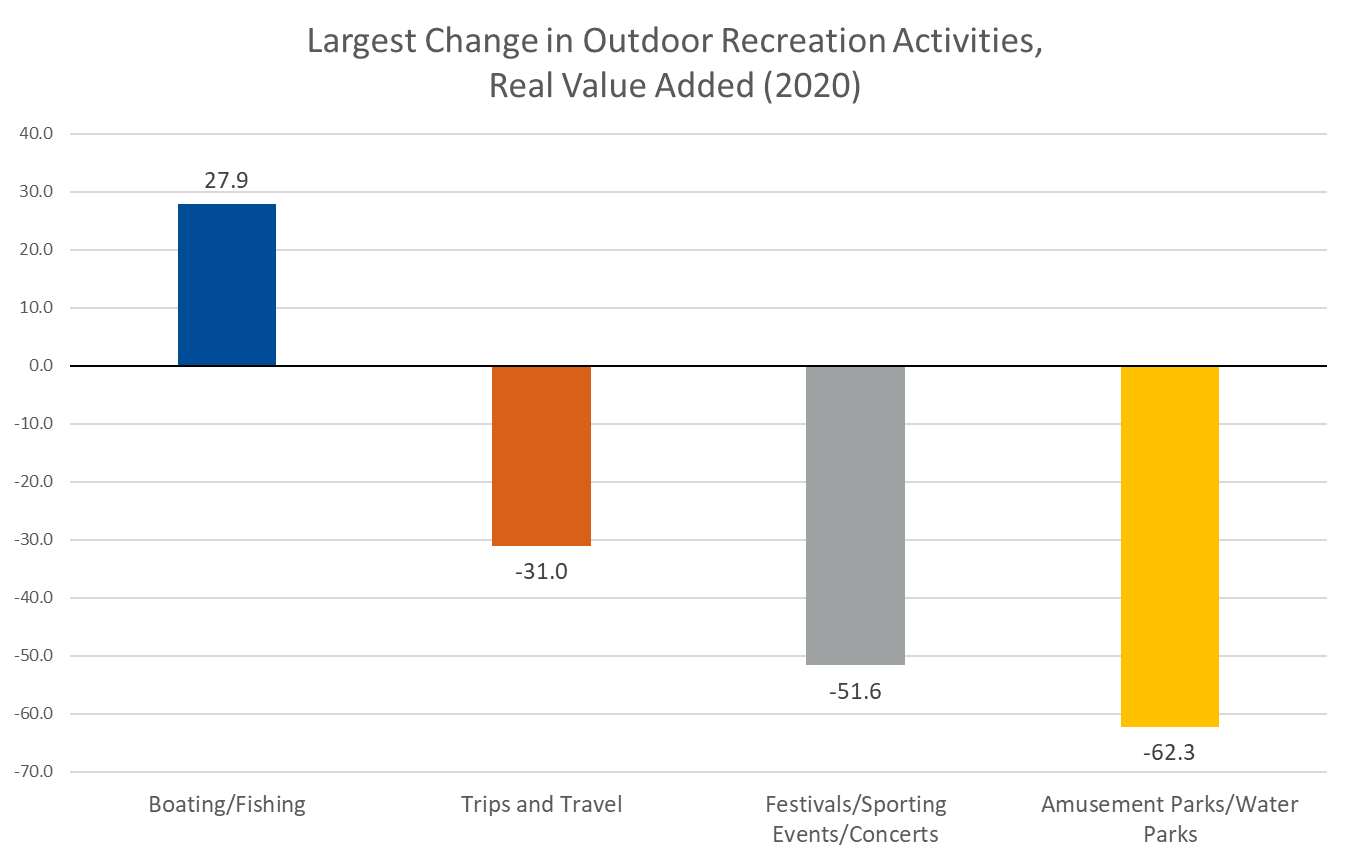 5
11/9/2021
National Level Results, 2020
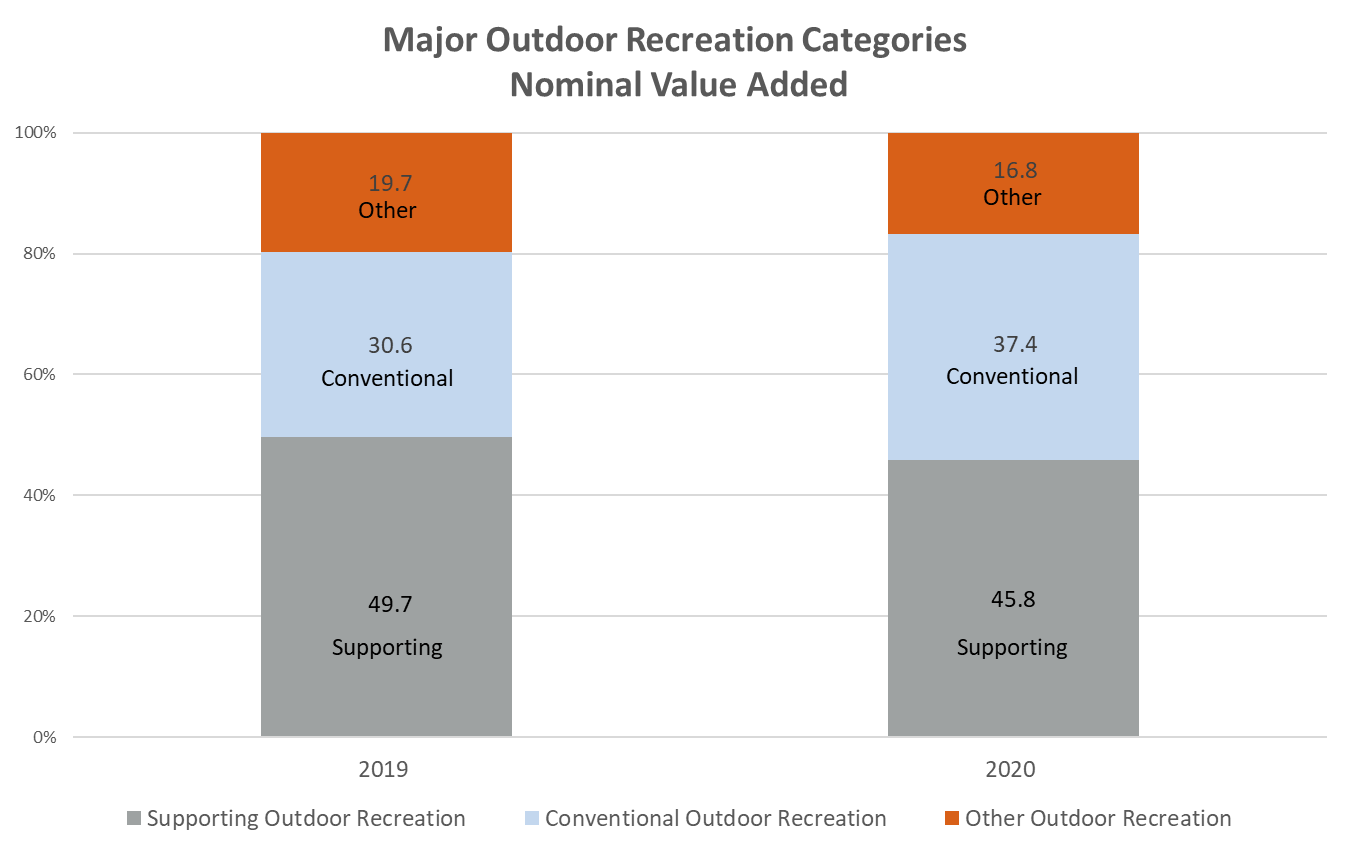 6
11/9/2021
National Level Results, 2020
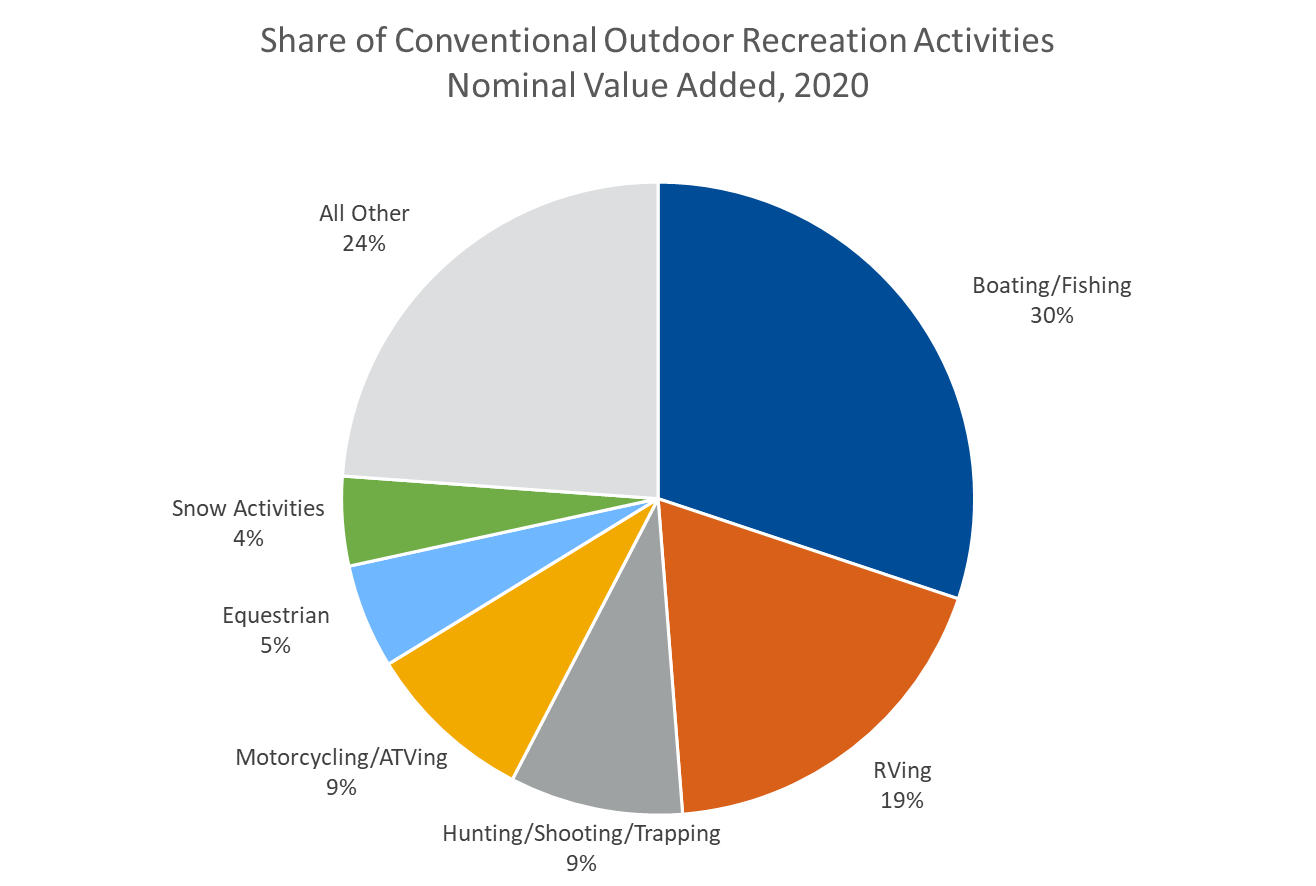 7
11/9/2021
National Level Results, 2020
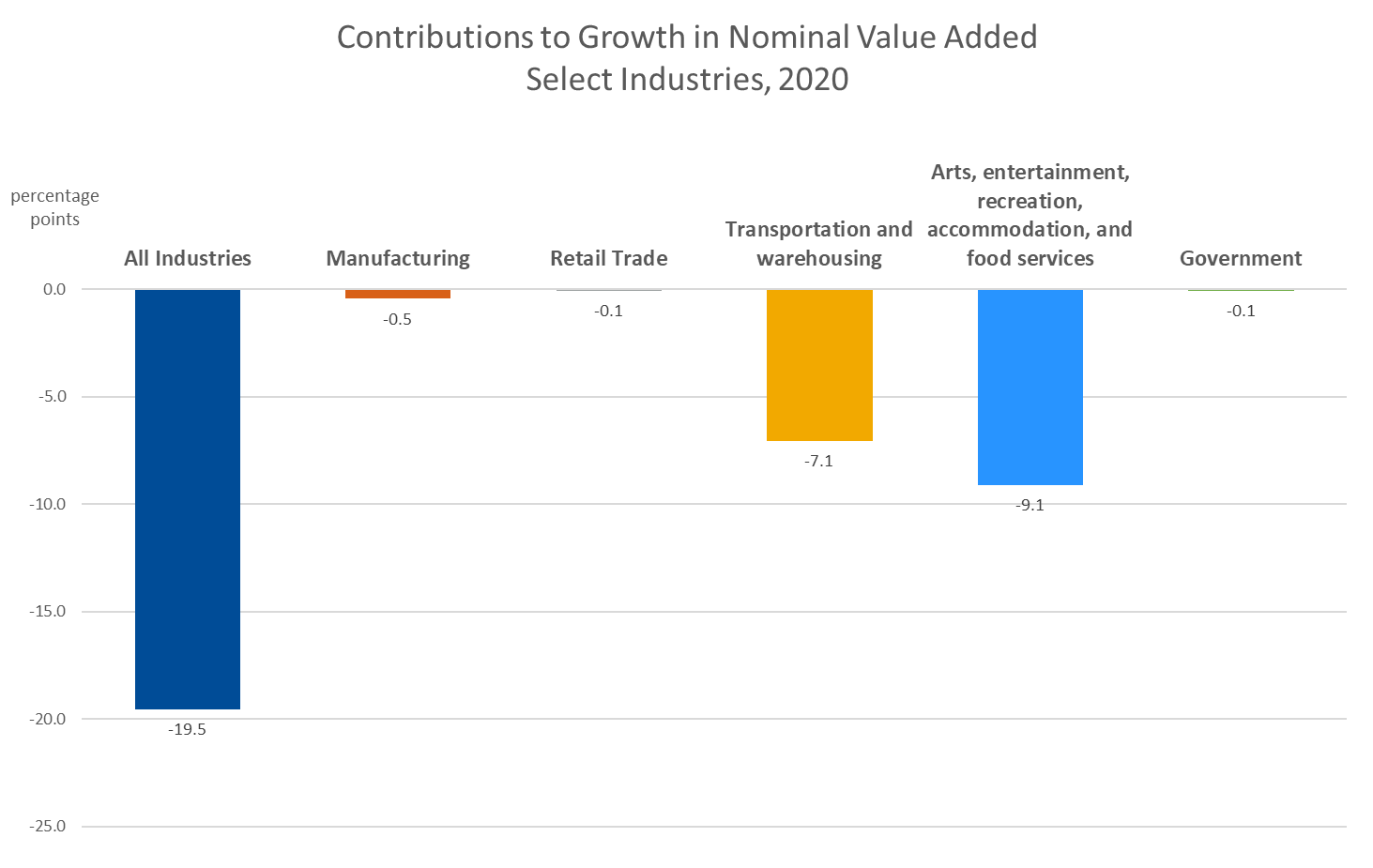 8
11/9/2021
Geography of Outdoor Recreation
Measured by place of production, 
not residence of consumer

Goods: Geography represents the location where a product is produced

Services: Geography represents the location where a service is provided, including retail services
9
11/9/2021
Value Added
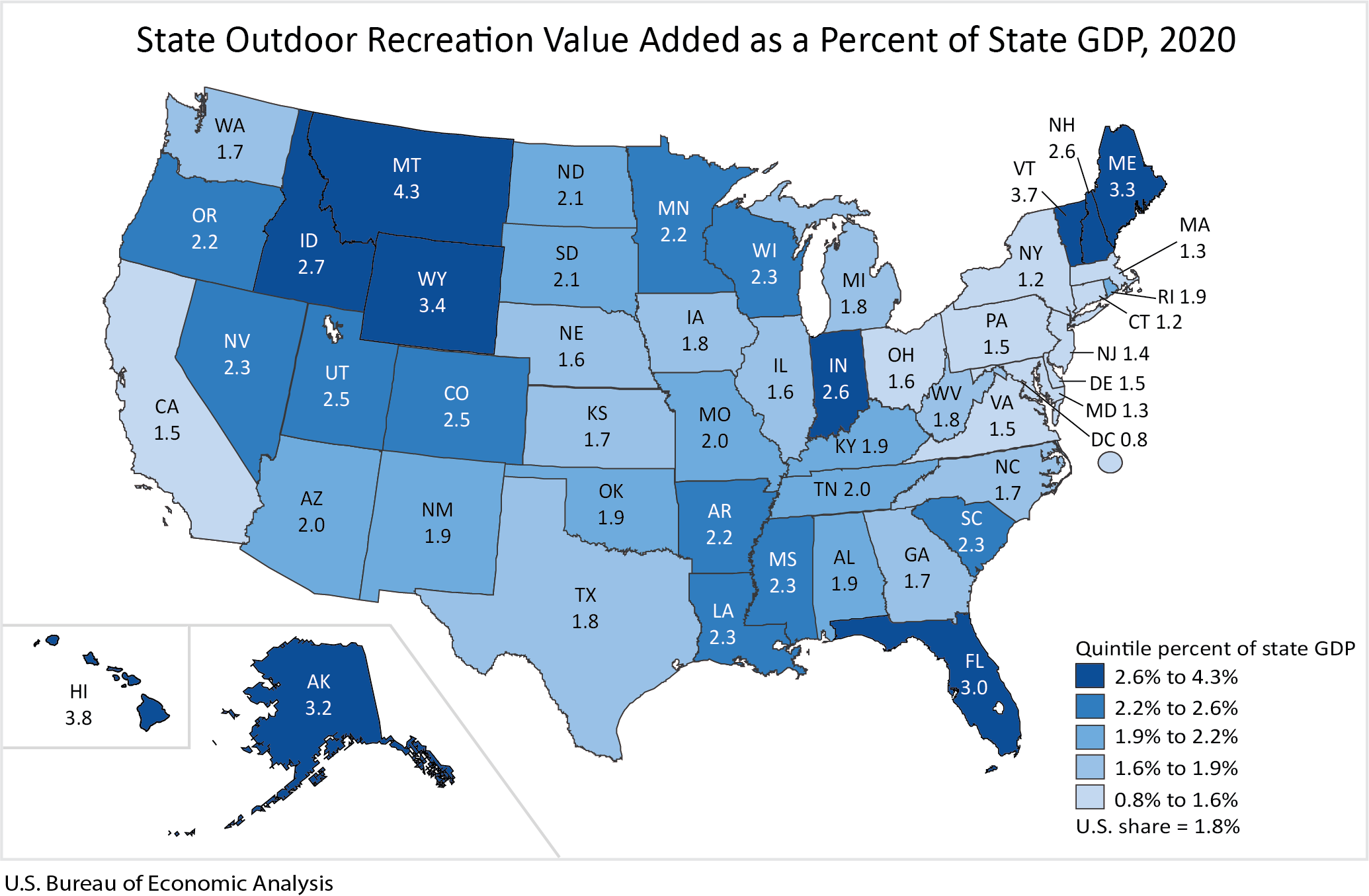 10
11/9/2021
Employment Percent Change
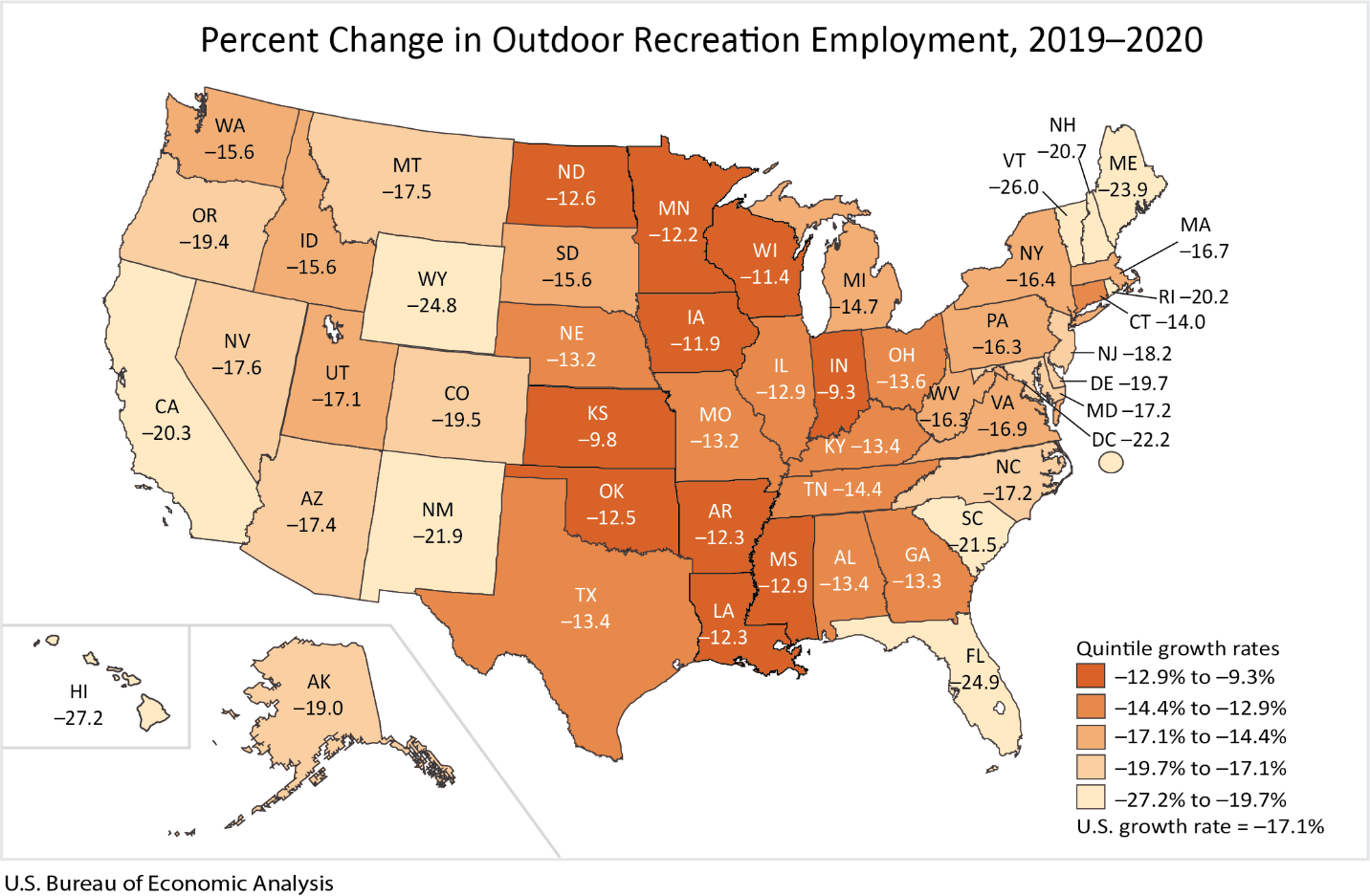 11
11/9/2021
Value Added by Activity: Boating/Fishing
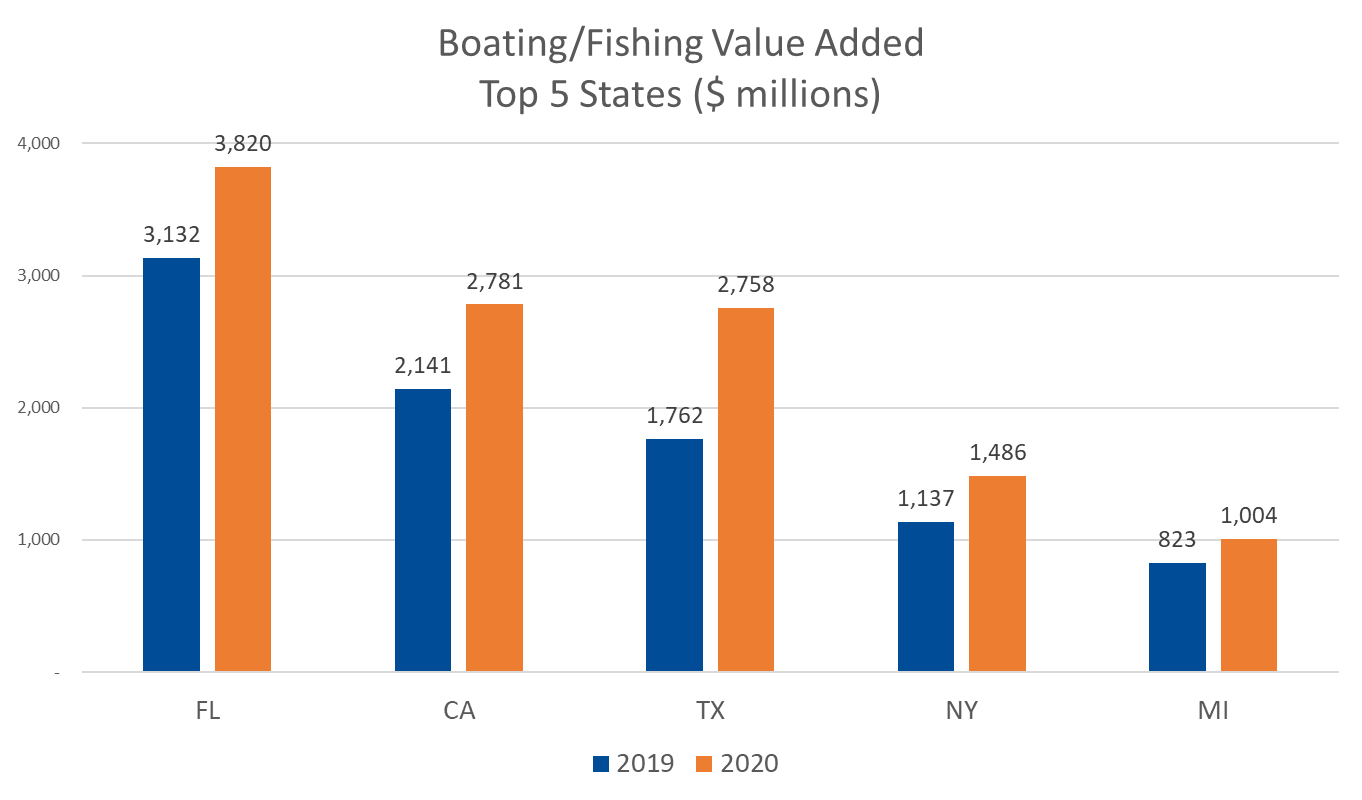 12
11/9/2021
Value Added by Activity: RVing
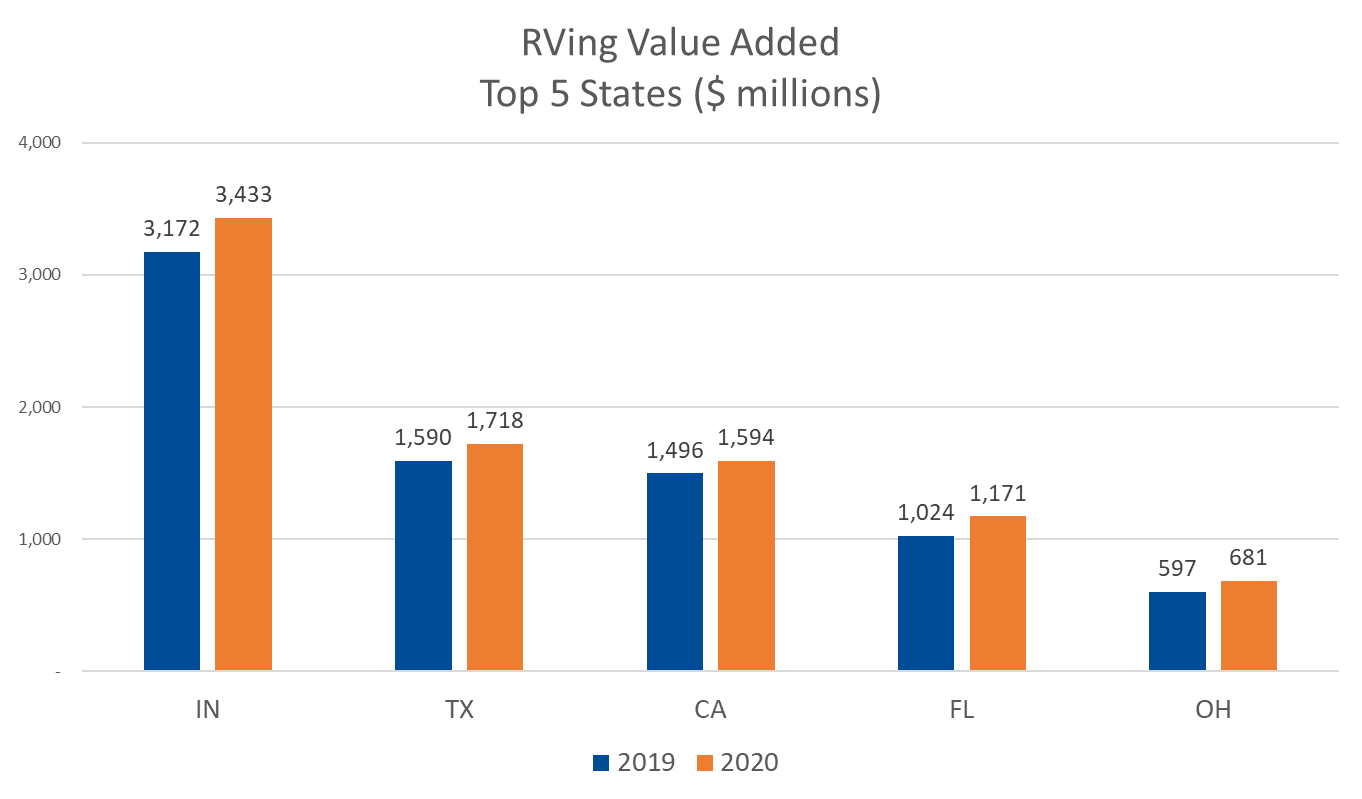 13
11/9/2021
Hawaii Contributions to 2020 Decline, by Industry
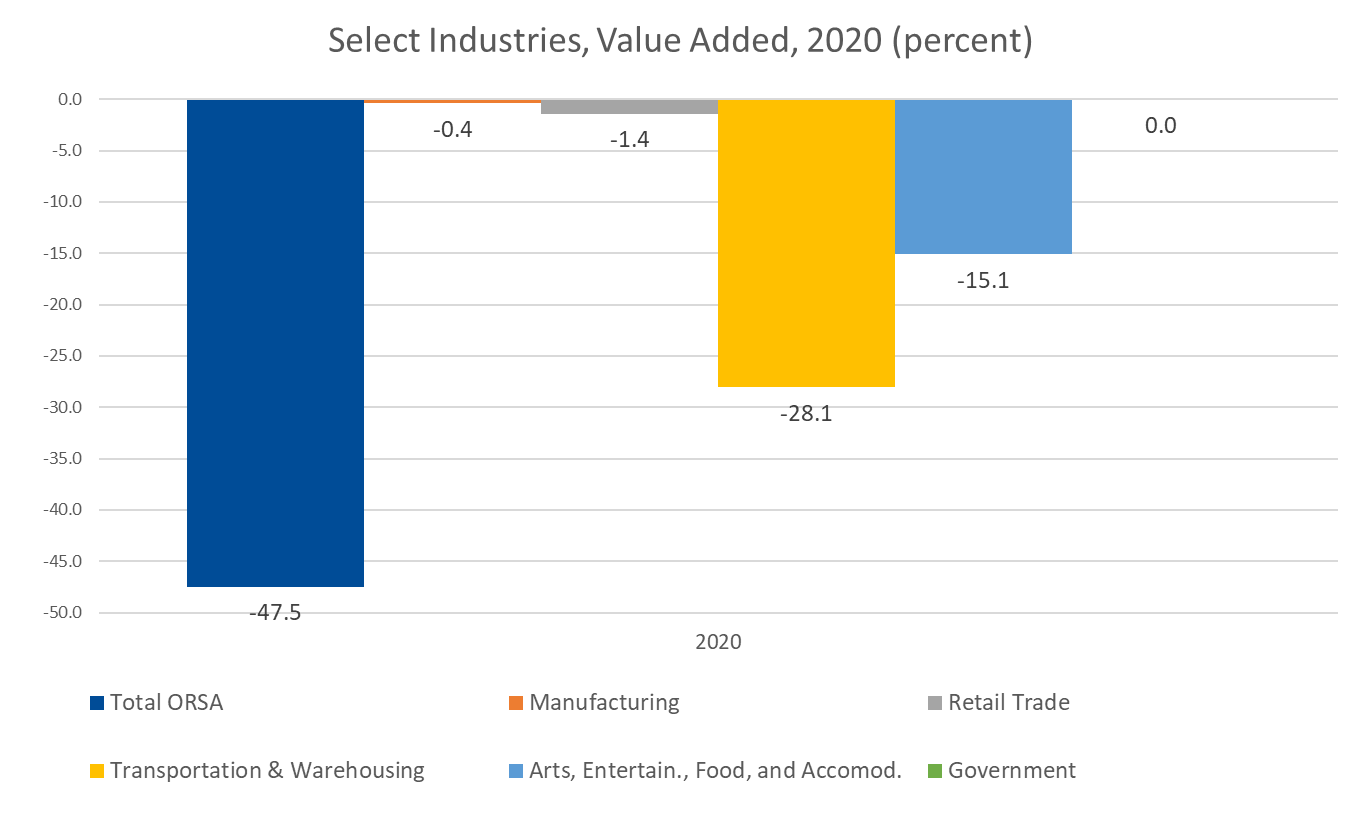 14
11/9/2021
Indiana Contributions to 2020 Decline, by Industry
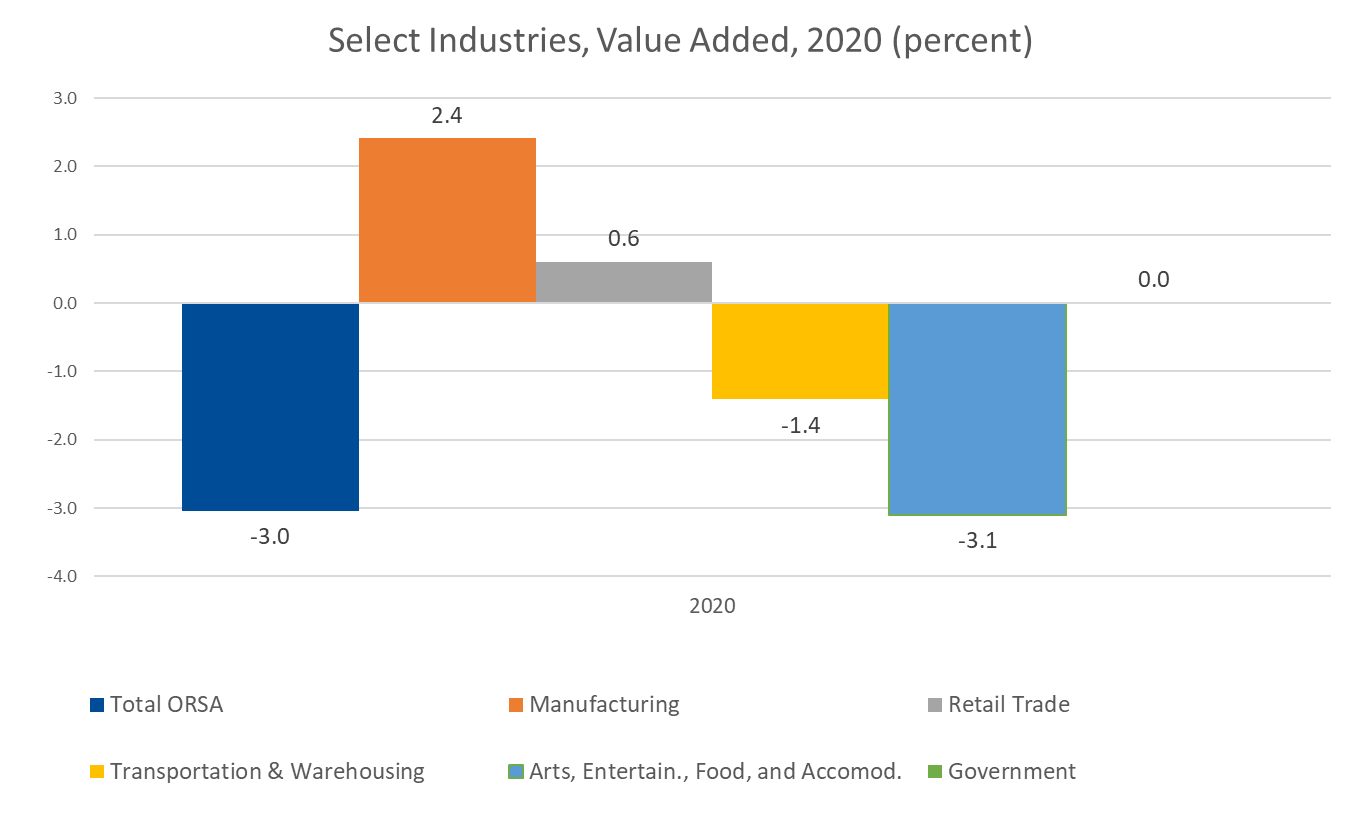 15
11/9/2021
Contact Information
Questions?

OutdoorRecreation@bea.gov

(301) 278-9003
16
11/9/2021